Pyrolysis: Industrial method for many products
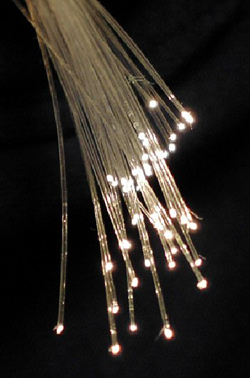 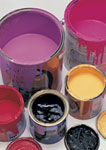 TiO2
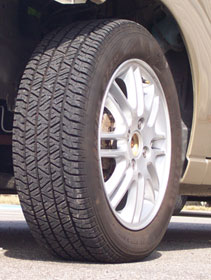 Tires
Optical 
fibers
Paints
SiO2
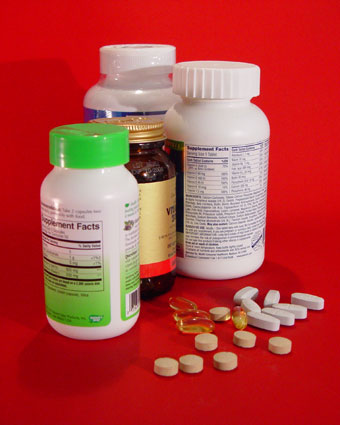 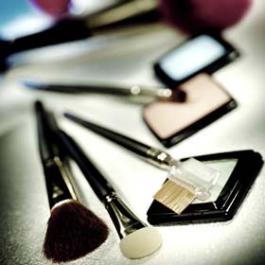 Carbon Black
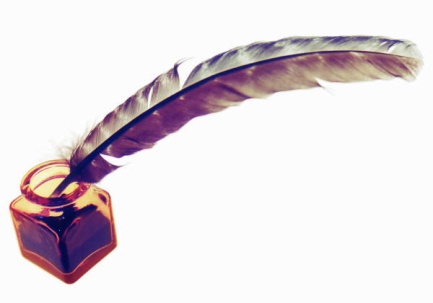 Makeup
Carbon black - 8 million tons  $8 billion
TiO2 - 2.5 million tons, $5 billion
SiO2 - 2.0 million tons,  $2 billion
Inks
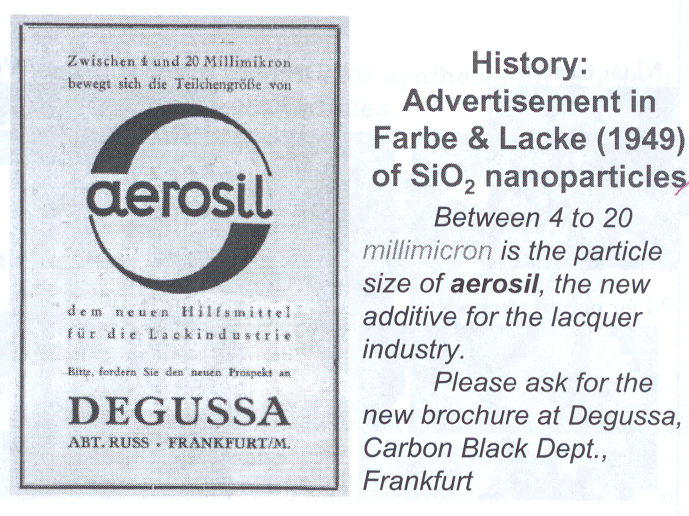 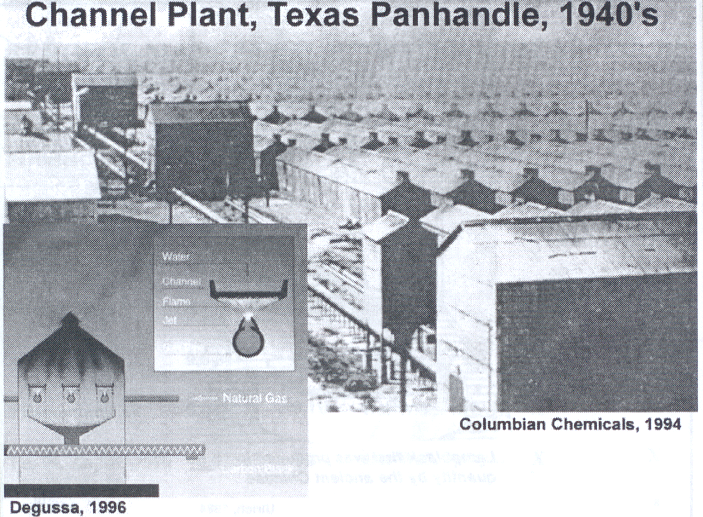 Pyrolysis: popular method for creating nanoparticles, especially oxides
A precursor (liquid or gas) is forced through an orifice at high pressure and burned.
 
The resulting ash is collected to recover the nanoparticles.

Large volume of gas leads to high rate of material synthesis.
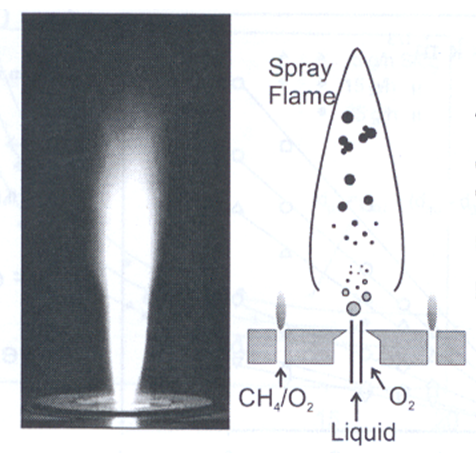 Flame Spray Pyrolysis (FSP)
Aggregation

Condensation
Coagulation

Nucleation

Droplet evaporation
Versatile

Large Variety of precursors

Controllable

Scalable
Pyrolysis: System Overview
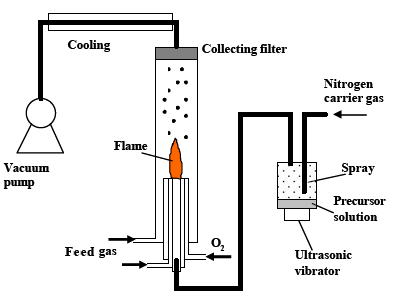 Pyrolysis
Aggregates and Agglomerates:
Aggregate – An assemblage of particles rigidly joined together by chemical or sinter-forces.
Agglomerate – A loosely coherent assembly of particles and/or aggregates held together by weak interactions
	
		Aggregates			Agglomerates
Pyrolysis: Agglomerate Formation Sequence
TiO2
Monomers
Transient Hard
Agglomerates
Spherical
Particles
Hard Agglomerates
Soft Agglomerates
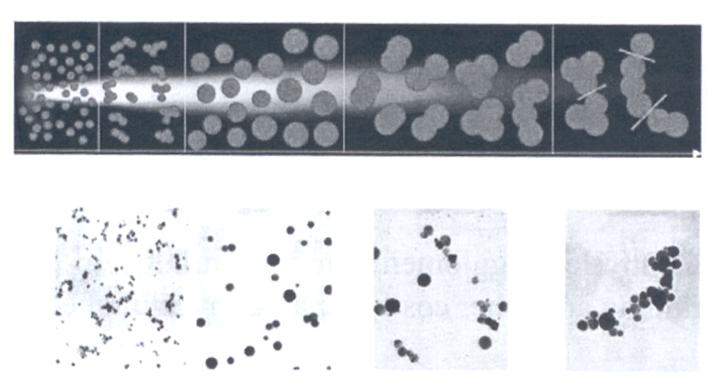 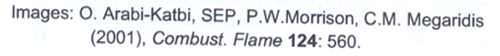 Distinction between hard and soft agglomerates is largely empirical. 
 Controlled agglomeration can minimize post-grinding and other costly separation techniques.
Pyrolysis: Particle Size Controlled by O2 Flow
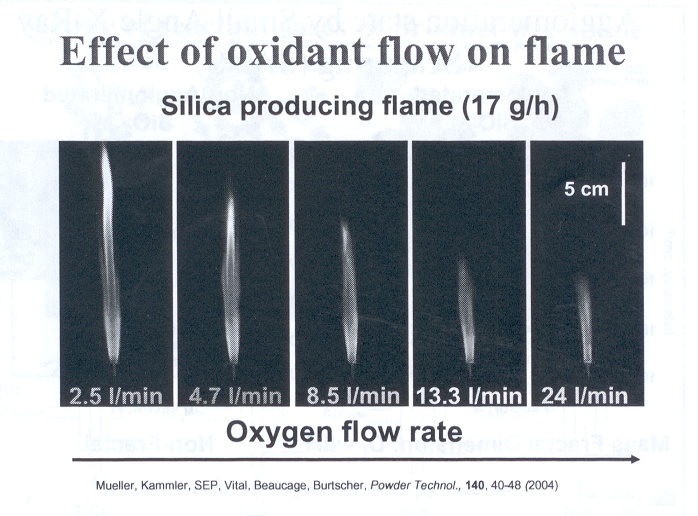 Impact of oxygen 
Aids in combustion
Provides chemistry in the reaction
Acts as a dilutent, cools the flame, prevents agglomeration
All of these variables can be decoupled by burner design. Which is cheaper than increasing oxygen flow.
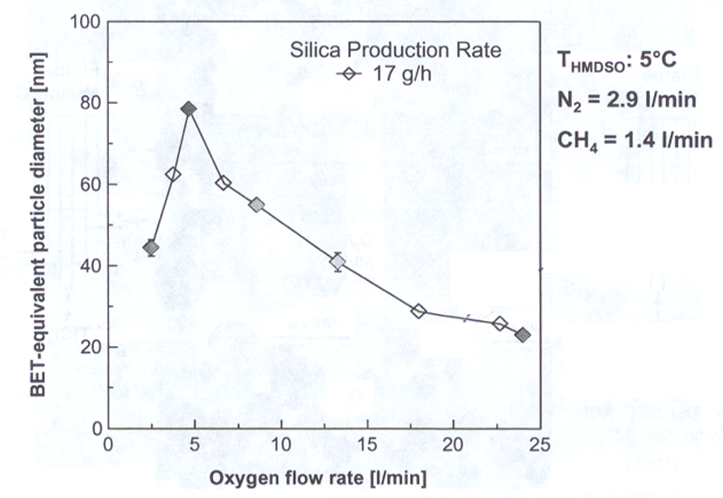 Excess oxygen makes the flame burn cooler resulting in smaller diameter particles
Flame Pyrolysis
Particle Formation and Growth by Gas Phase Chemical Reaction, Coagulation, Sintering and Surface Growth:
O2
TTIP
 Molecules
TiO2
 Molecules
TiO2
Particles
TiO2
Aggregates
Decreasing Temperature
Titanium-Tetra-Iso-Propoxide
C3H7O
OC3H7
Ti
C3H7O
OC3H7
Flame Pyrolysis: Jet Design
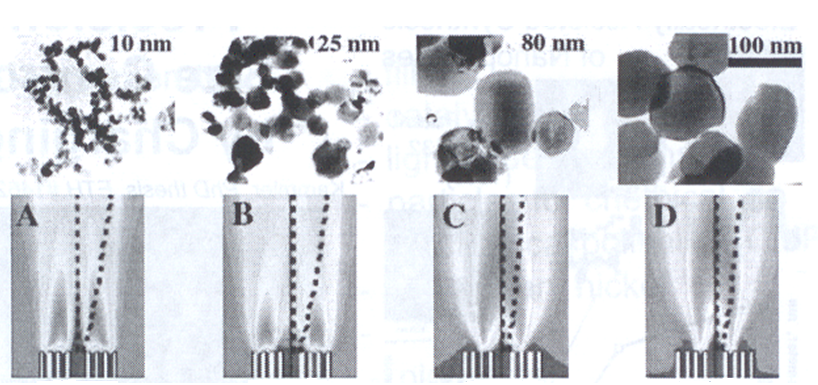 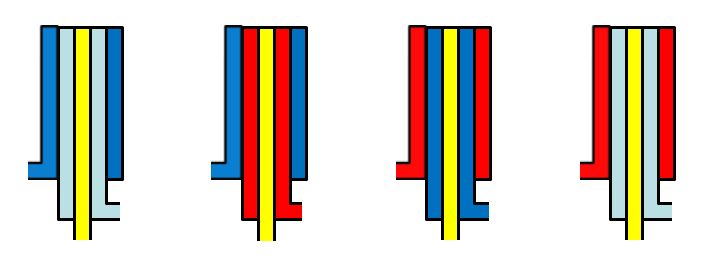 CH4
CH4
Air
Air
CH4
Air
Air
Air
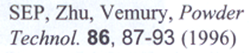 TiCl4
TiCl4
TiCl4
TiCl4
Flame Pyrolysis: Jet Design
Effect of Oxidant Composition on TiO2 Morphology:
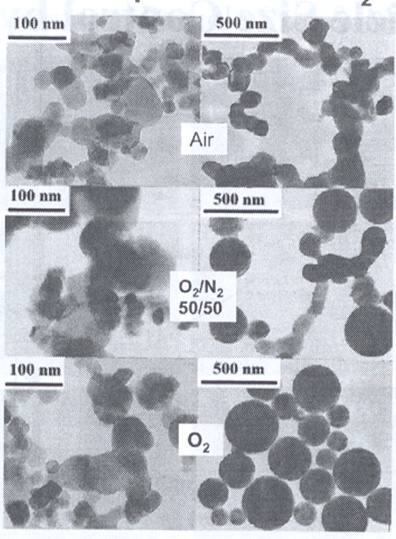 Flame mixing C
Flame mixing B
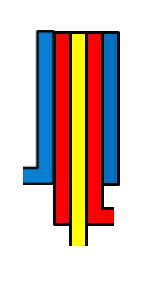 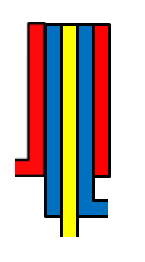 Oxidant
CH4
CH4
Oxidant
TiCl4
TiCl4
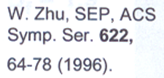 Flame Pyrolysis: Nozzle Quenching
Desired
Flame length is controlled by rapid quenching
Prevents agglomeration by inhibiting growth processes in the early stages of growth. 
Provides precise control of particle size
Vapor
Flame Pyrolysis: Nozzle Quenching
Nozzle Quenching controls flame length and particle size.
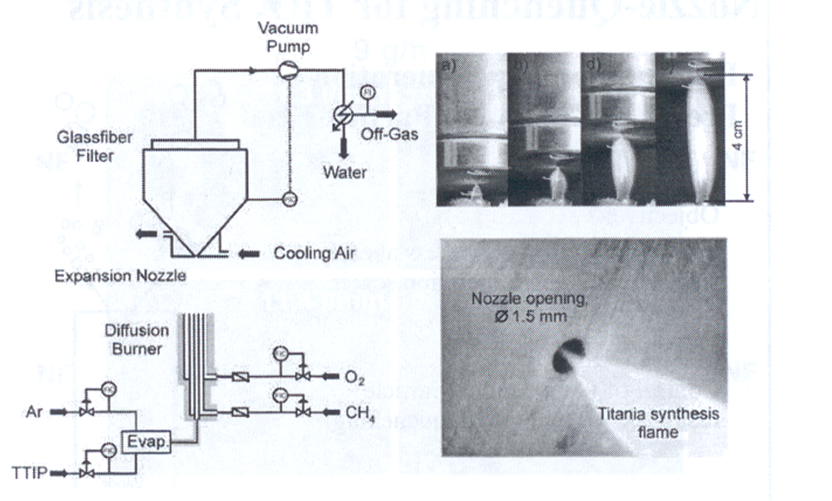 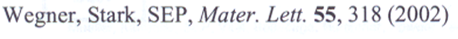 Flame Pyrolysis: Nozzle Quenching
TiO2 Particle Size Control by Nozzle Quenching
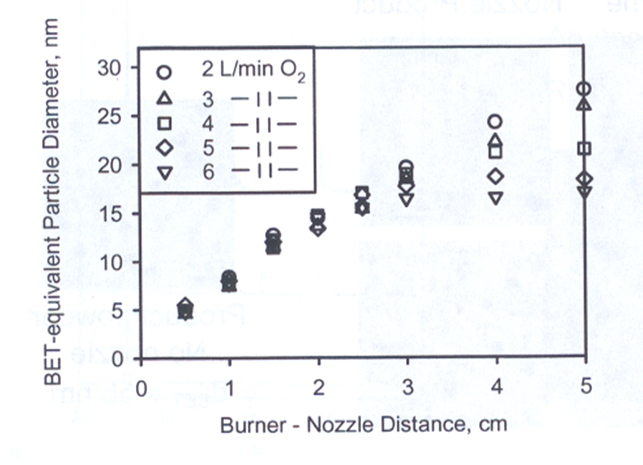 Pyrolysis: Electrostatic Charging
Particle size can also be controlled by generating an electric field across the flame.
A large electric field (hundreds of kV/m) is generated between two plate electrodes situated on opposite sides of the flame.
Similar to nozzle quenching, the electric field limits particle growth by reducing the residence time in the high temperature region of the flame.
In addition, the electric field charges the particles. This results in electrostatic repulsion between newly formed particles, preventing coagulation.
S. Vemury, S.E. Pratsinis, L. Kibbey, Electrically-controlled flame synthesis of nanophase TiO2, SiO2, and SnO2 powders. JMR, Vol. 12, 1031-1042. 1997.
Pyrolysis: Electrostatic Charging
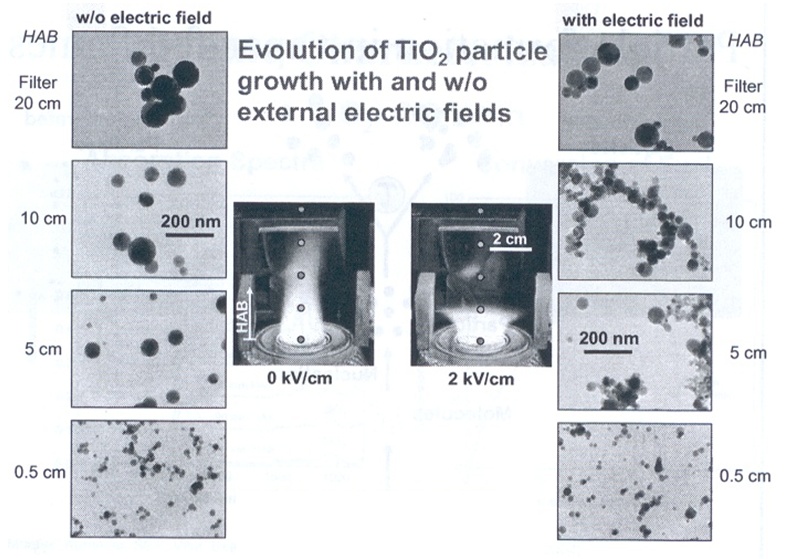 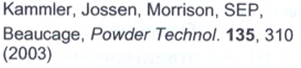 Flame Pyrolysis: Advantages & Disadvantages
Pyrolysis is a high yield method that can fulfill the strong demand for nanoparticles.
Can be customized to produce unique nanoparticles.
Broad distribution of particle sizes and morphology.
Spray Pyrolysis
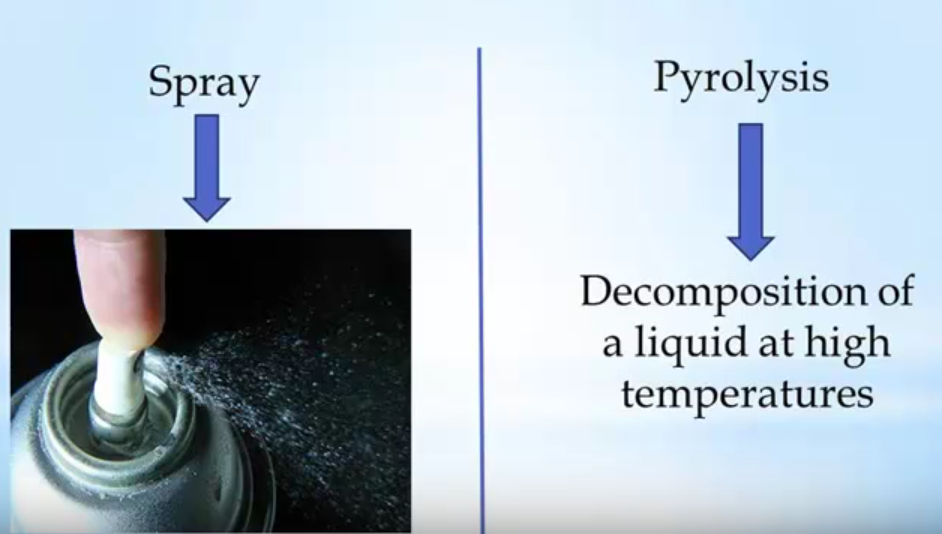 An aerosol process that 
atomize a solution and 
heats the droplets to 
produce solid particles.
Simple and low cost for powder and thin film deposition process
Applicable to large areas;
No need of exotic or expensive precursors;
No need of vacuum.
Spray Pyrolysis
Metals (Cu, Ni, Co,…) and metal oxides powders

Converting microsized liquid droplets of precursors or precursors mixture into solid particles trough heating

Droplets  evaporation  solute condensation  decomposition & reaction  sintering 

e.g. silver particles made from Ag2CO3 or AgNO3 with NH4HCO3 @ 400 °C
Spray Pyrolysis
The precursor must be dissolved in the liquid, but not react with it.
The product must not dissolve in the liquid, and must not react with the liquid.
There must be a large volume decrease for the reaction of precursor to product.
Transport of the leaching agent in the liquid and the fugitive compounds formed must be sufficiently rapid.
Spray Pyrolysis Advantages
Spherical morphology
Narrow particle size distribution
Easy preparation of powders with complex formation
Relatively homogeneous composition
Continuously production
Reaction occurs at the microcapsule reactor (droplets)
Spray Pyrolysis limitations
Technique is quite empirical, with a number of variables that can affect the final product:

- solute concentration
- atomization technique
- temperature, temperature gradient
- residence time in furnace
- carrier gases
Spray Pyrolysis
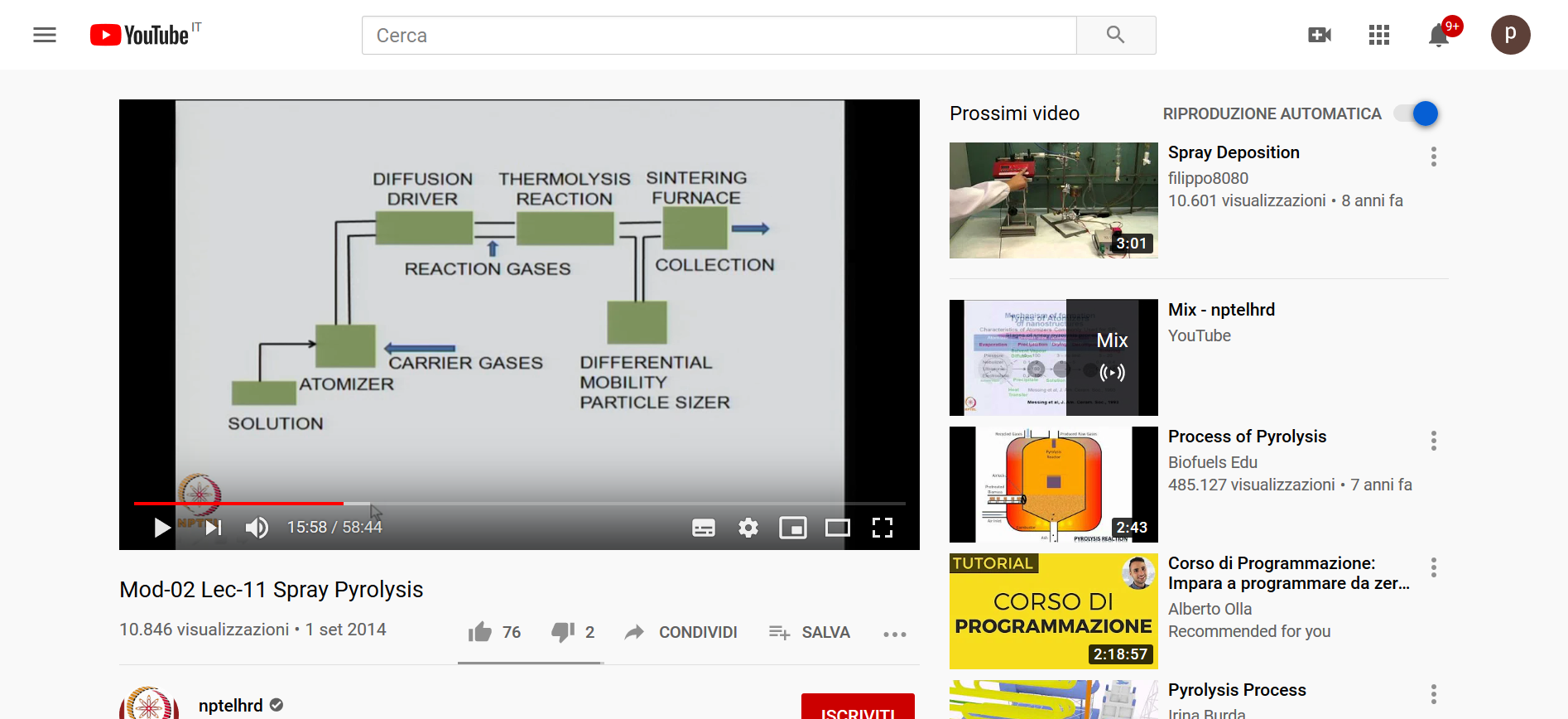 Spray Pyrolysis
Nozzle to substrate distance
Droplet size: relates to size of product
Substrate temperature
Solution concentration
Solution flow rate 
Atomization rate – affects scalability of the process
Droplet velocity – affects residence time with the furnaces and ultimately size particle
Spray Pyrolysis
Spray Pyrolysis
Messing et al. J. Am.Ceram.Soc 1993
Spray Pyrolysis
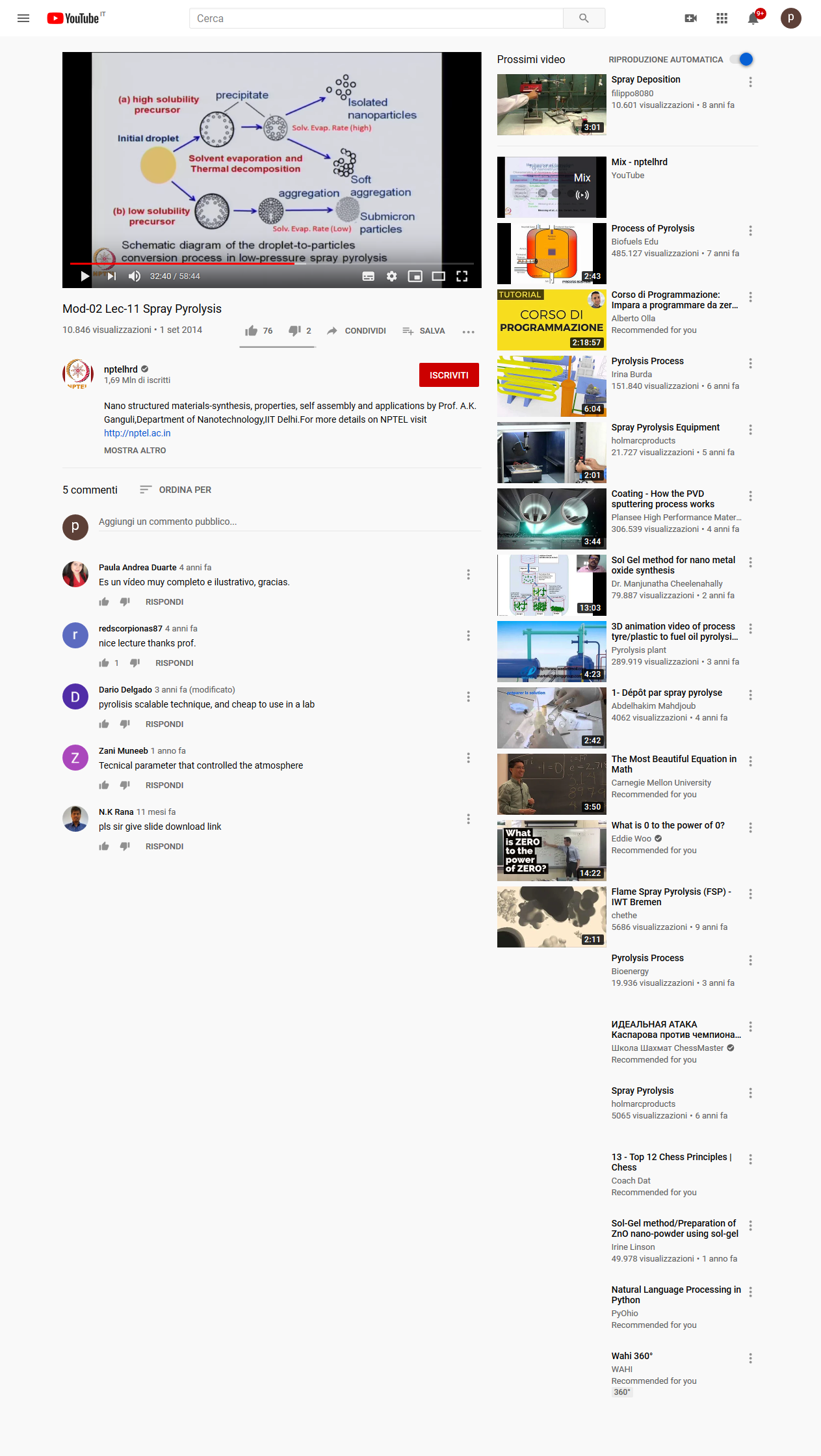 Droplet to particles conversion process
Heating Time, Heating Temperature
Spray Pyrolysis
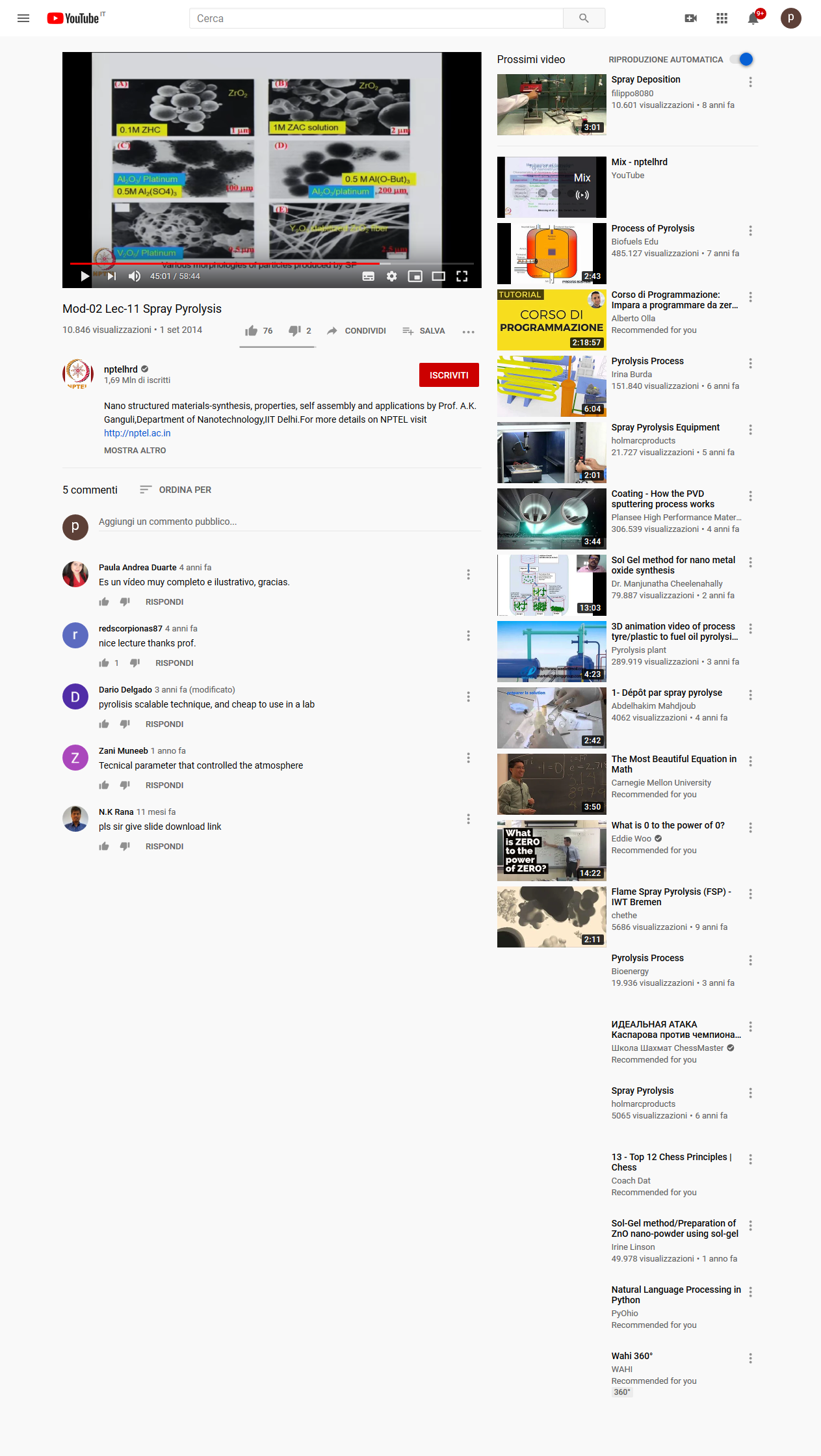 Spray Pyrolysis
Low temperature and  high initial solute concentrations Dense particles (aggregates of nanocrystals)

High temperature and  high solvent evaporation rate Hallow particles


Nanoparticle < 100 nm

Dilute solutions and 
very small initial droplet size
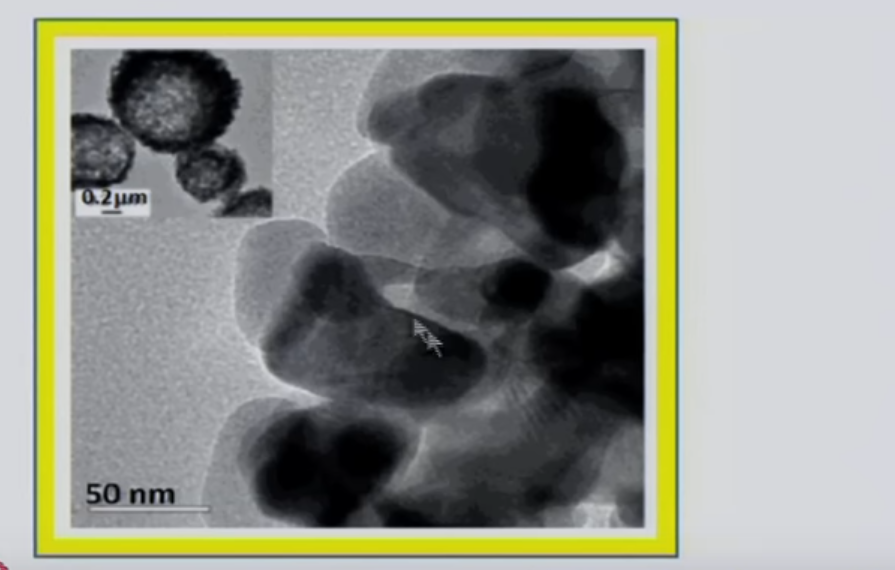 Conventional Spray Pyrolysis
Low Pressure Spray Pyrolysis
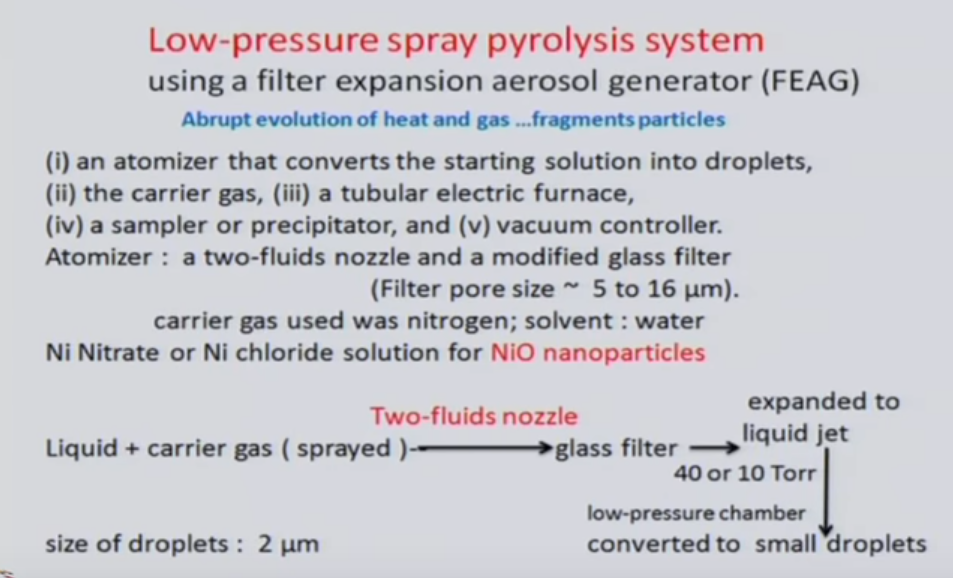 Low Pressure Spray Pyrolysis
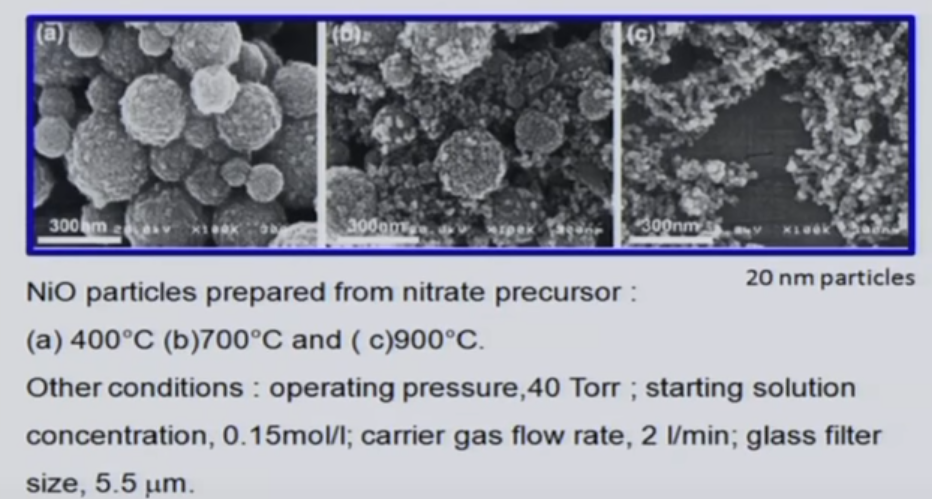 Salt-assisted Spray Pyrolysis
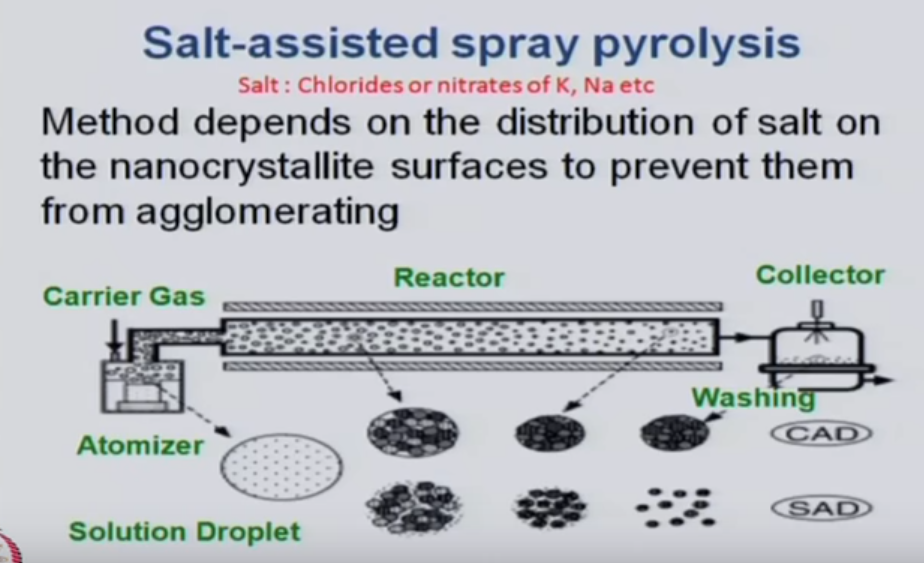 Conventional vs Salt-assisted Spray Pyrolysis
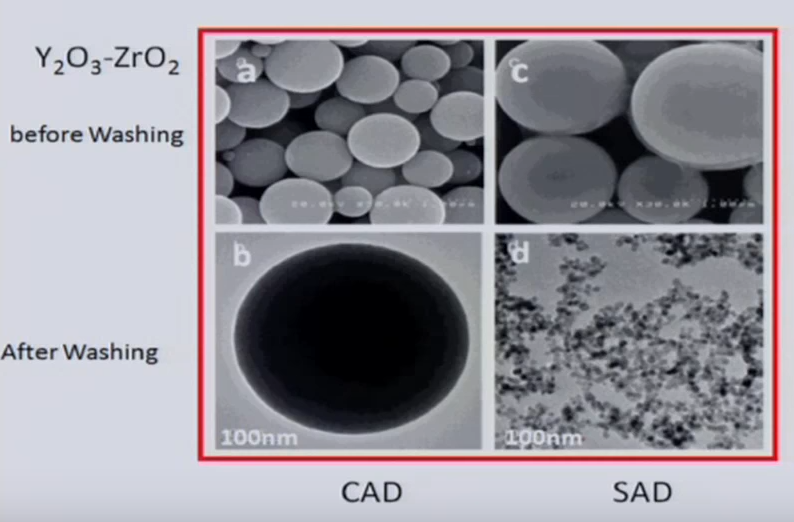 Conventional                  Salt-assisted
Electrospray Pyrolysis
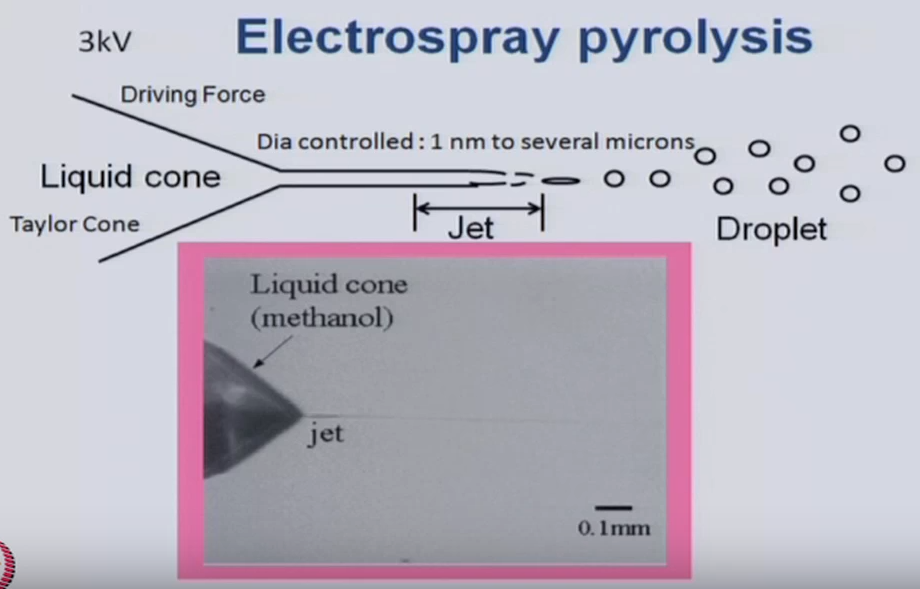 By applying a 3KV electric field to the liquid coming from a cylindrical tube, it becomes conic.
Electrospray Pyrolysis
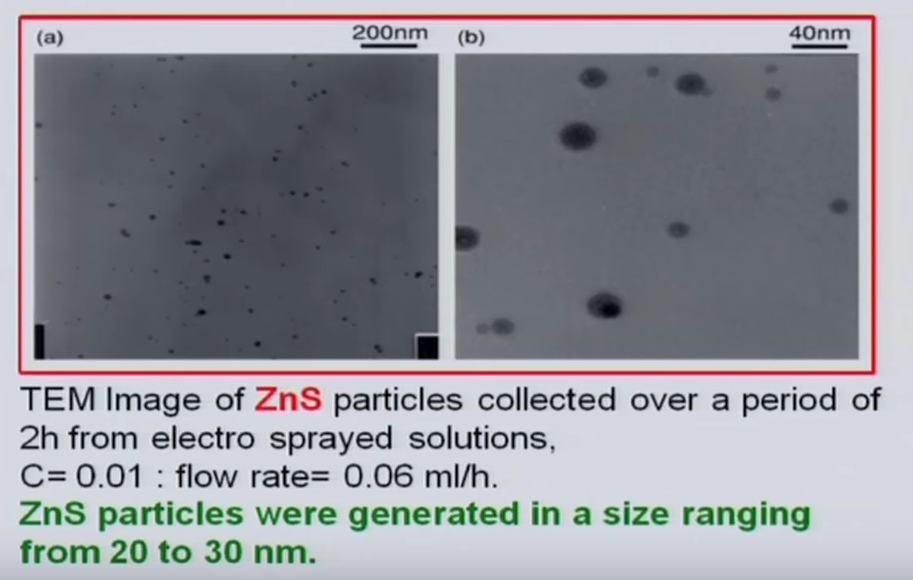 https://www.youtube.com/watch?v=I4w0nlrVU94
https://www.youtube.com/watch?v=hRDD4l1dzaI
Spray Process
https://www.youtube.com/watch?v=mmtXFlIQD9E
Spray Pyrolysis: nanofilm
https://www.youtube.com/watch?v=eJbuY4HJFV0
Flame Spray Pyrolysis: nanofilm
https://www.youtube.com/watch?v=pAYsH7xnV6s